Творческая работа «Разводной мост»
Работу выполнил: Филимонов Максим
учащийся 3 «А» класса МБОУ КГО «СОШ №3»
Руководитель: Ковригина Надежда Ивановна 



Методическое обеспечение: конструктор Huna MRT
Цель проекта: 
Собрать автоматизированную модель разводного моста «Дворцовый мост».

Задачи проекта:
1) Собрать информацию о самых известных разводных мостах города Санкт- Петербурга.
2) Узнать, как устроен разводной Дворцовый мост.
3) Сделать чертеж разводного моста.
4) Собрать автоматизированную модель разводного моста.
Мосты Санкт- Петербурга – это удивительная достопримечательность города.
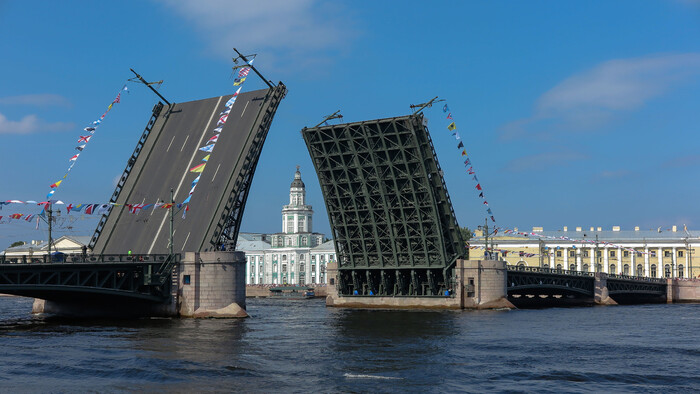 Как работает Дворцовый мост?
Крылья моста поднимаются на 61 градус. После поднятия крыло подпирается подклинивающим механизмом. 
Разводной механизм сначала был электромеханическим. Огромные цельнолитные шестерни приводились в действие электродвигателем. Сейчас мост разводят с помощью гидравлической системы. 
Цикл разводки занимает 5 минут. Мост разводится 300 раз в год, два раза в сутки, строго по расписанию.)
Чертеж моста
Автоматизированная модель моста «Дворцовый мост»

Внимательно изучив все детали конструктора, я выбрал те, которые подойдут для создания модели разводного моста из конструктора «Huna MRT».
Для создания моста мне понадобились следующие детали:
Блоки
Колеса
Втулки
Валы
Резиновая рамка
2 мотора (двигатели),
Материнская плата, 
Блок питания, 
Пролёты моста,
Датчик дистанционного управления.
Пульт дистанционного управления.
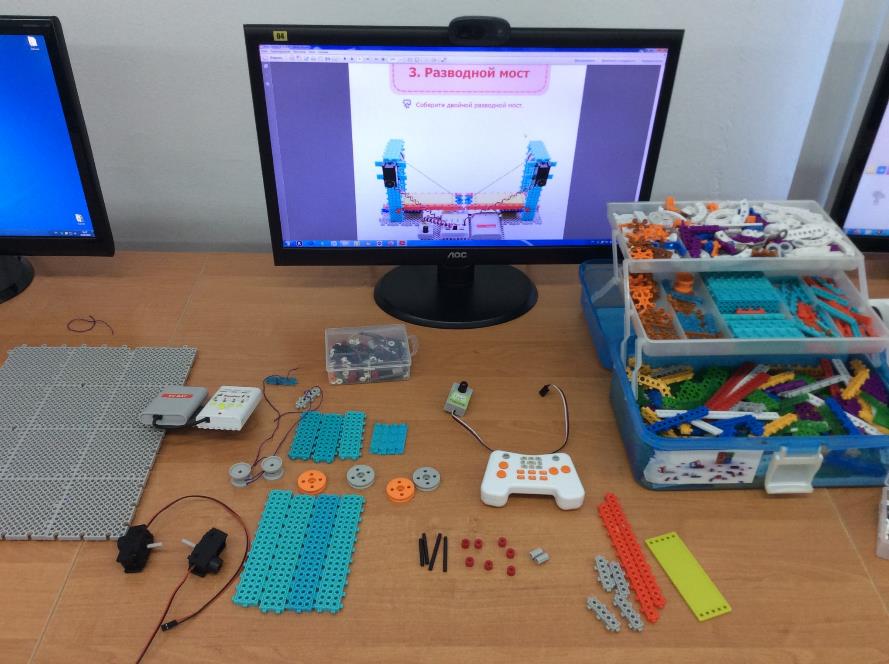 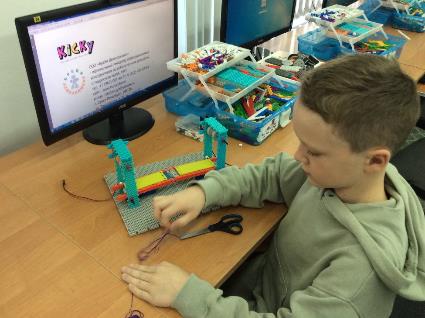 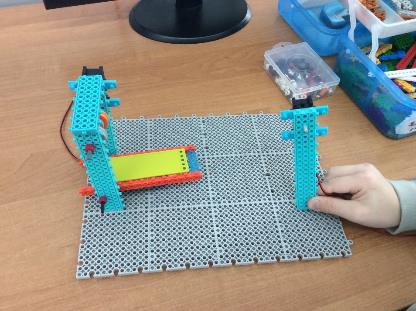 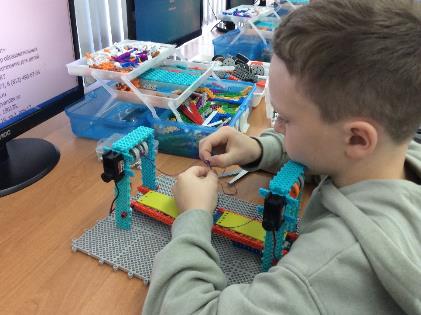 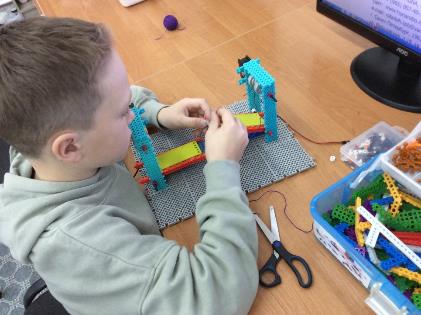 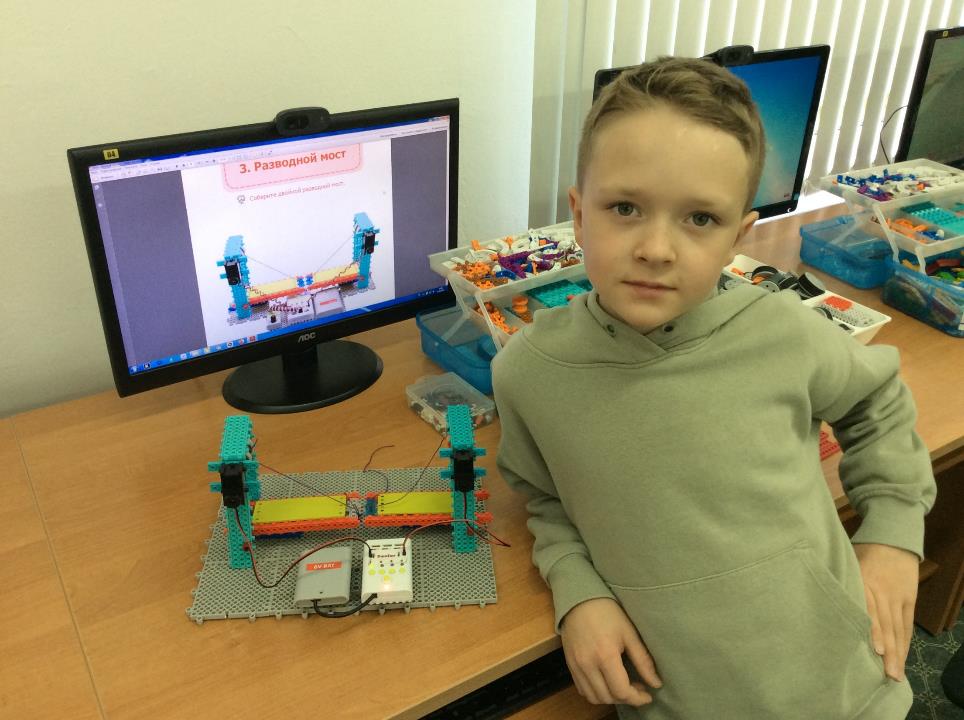 Работа подъемного механизма моста осуществляется с помощью двух моторов, подсоединенных к материнской плате, датчика дистанционного управления и пульта дистанционного управления.
Таким образом, я создал автоматизированную модель разводного моста из конструктора «Nuna MRT».
							Заключение
	В ходе работы над проектом, я понял, какое это кропотливое и ответственное занятие. Во все времена конструированием мостов занимались лучшие изобретатели и архитекторы. В современном мире есть много технологий, которые помогают инженерам проектировать техническую и внешнюю составляющую мостов. 
	В своей работе я старался соблюдать технологические основы строительства мостов. Я обязательно продолжу заниматься конструированием, робототехникой и со временем научусь  изобретать сложные инженерные и программные проекты.
СПАСИБО ЗА ВНИМАНИЕ